Our English Class
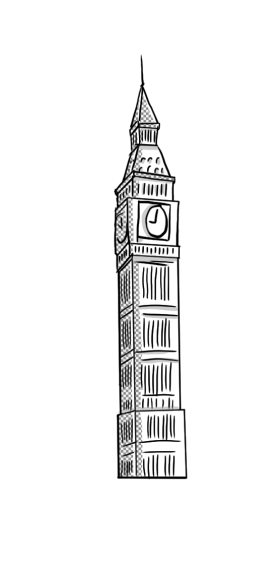 Όνομα Εκπαιδευτικού 
Σχολείο
English Language -
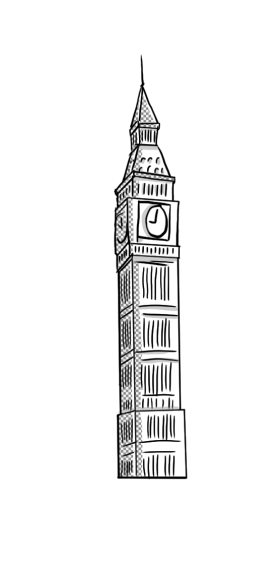 HELLO!!!!!
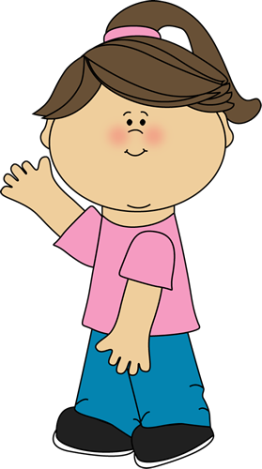 This is your English class
HI!!!!!!
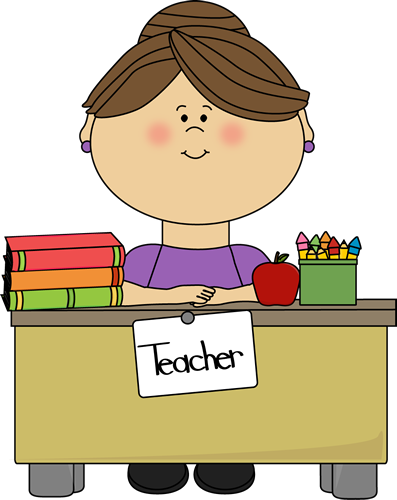 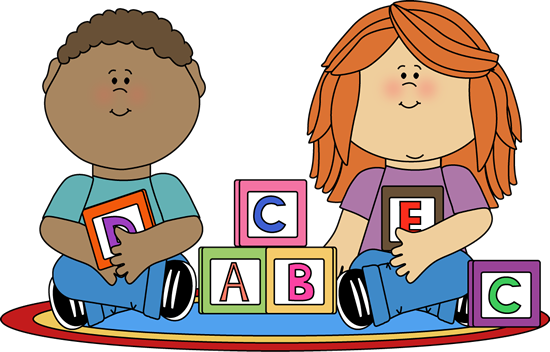 I’ m your English teacher
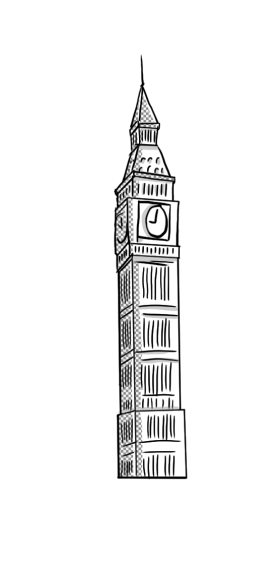 My name is _________________

What’s your name?
Good morning!!!!
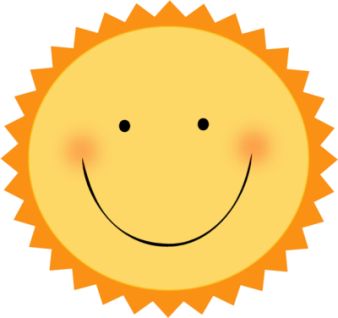 Nice to meet you
My name is __________
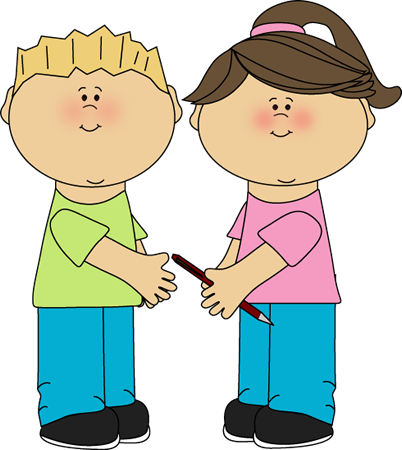 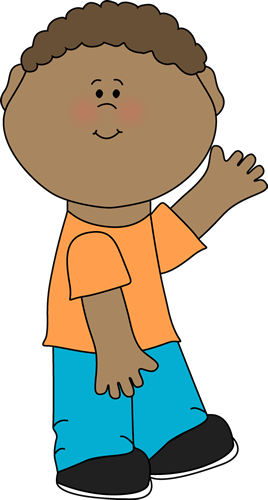 English is everywhere!!!!!
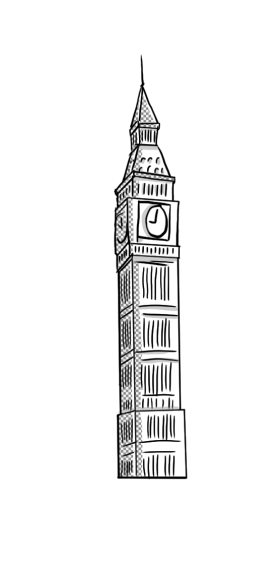 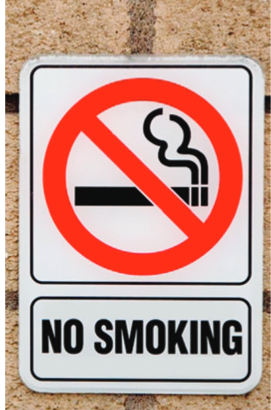 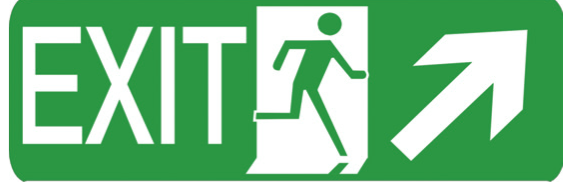 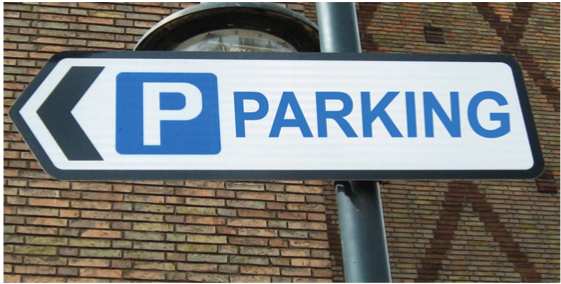 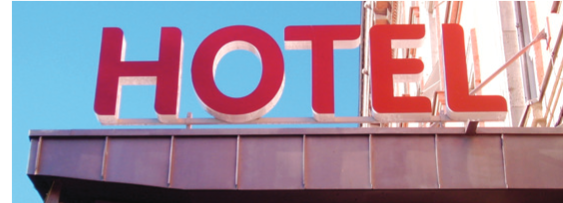 English is everywhere!!!!!
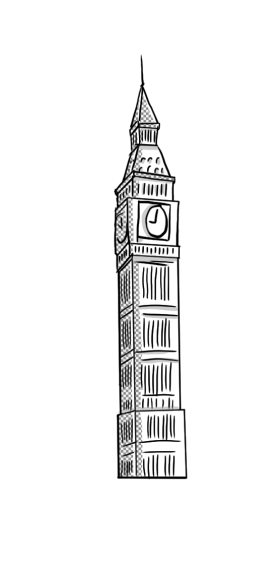 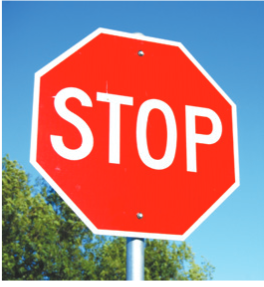 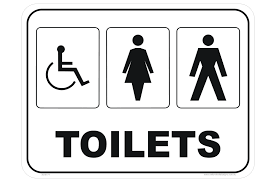 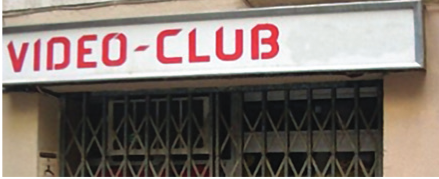 English is everywhere!!!!!
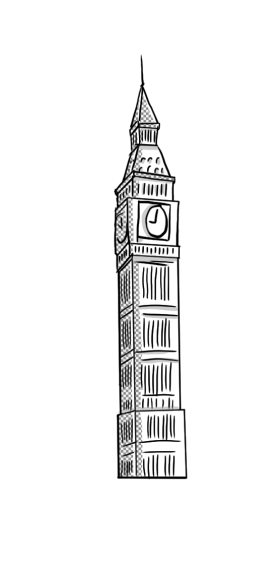 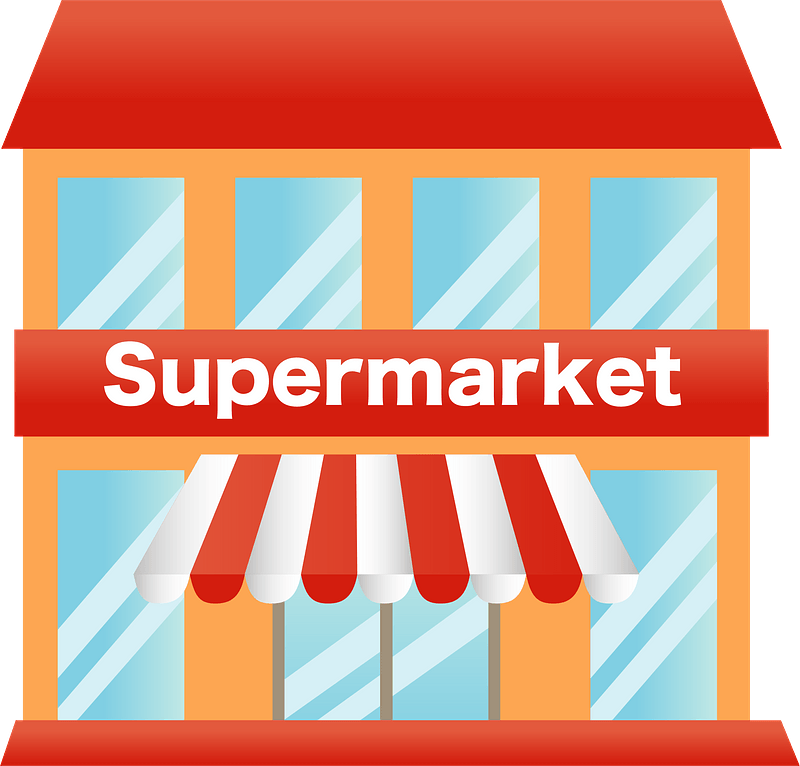 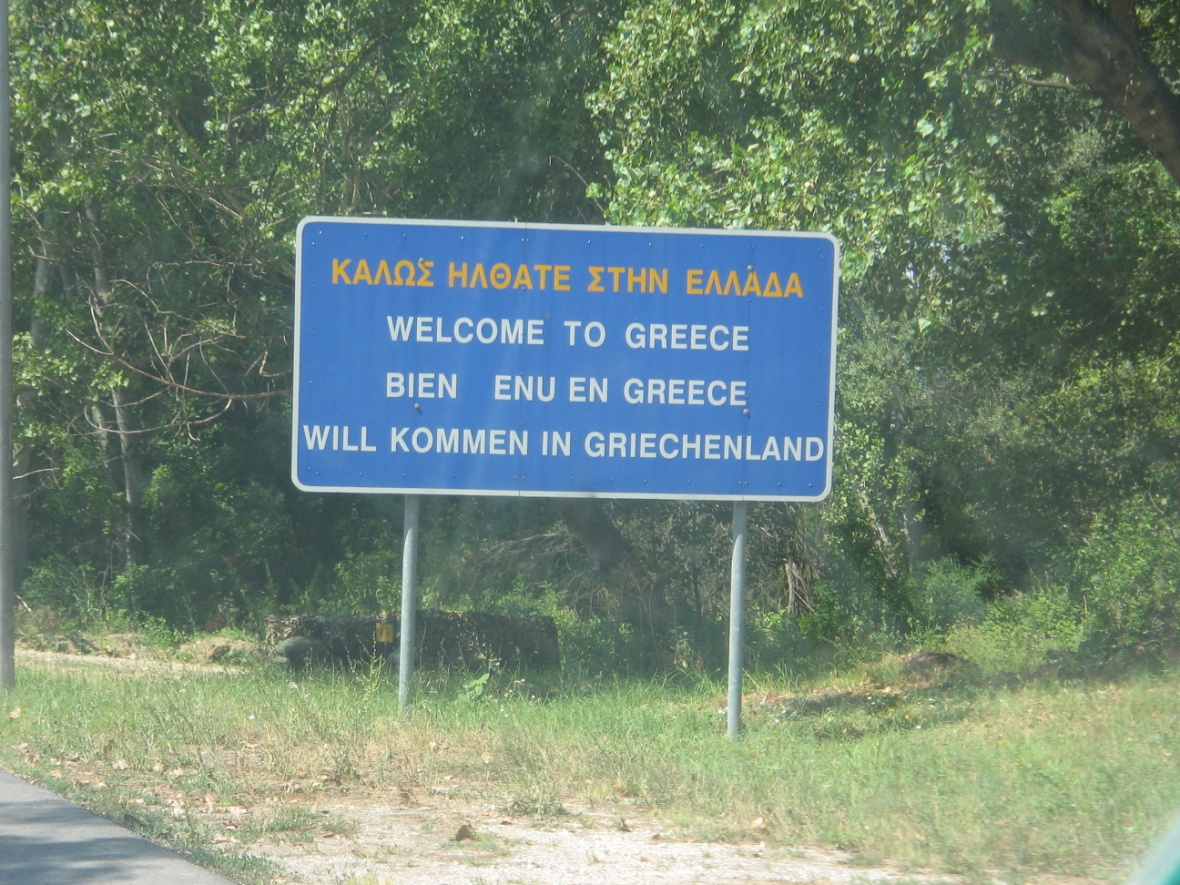 What’s your name?
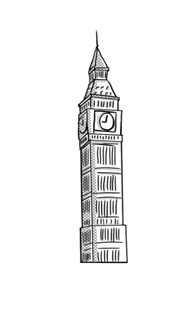 https://www.youtube.com/watch?v=yqlbn_nI2w8